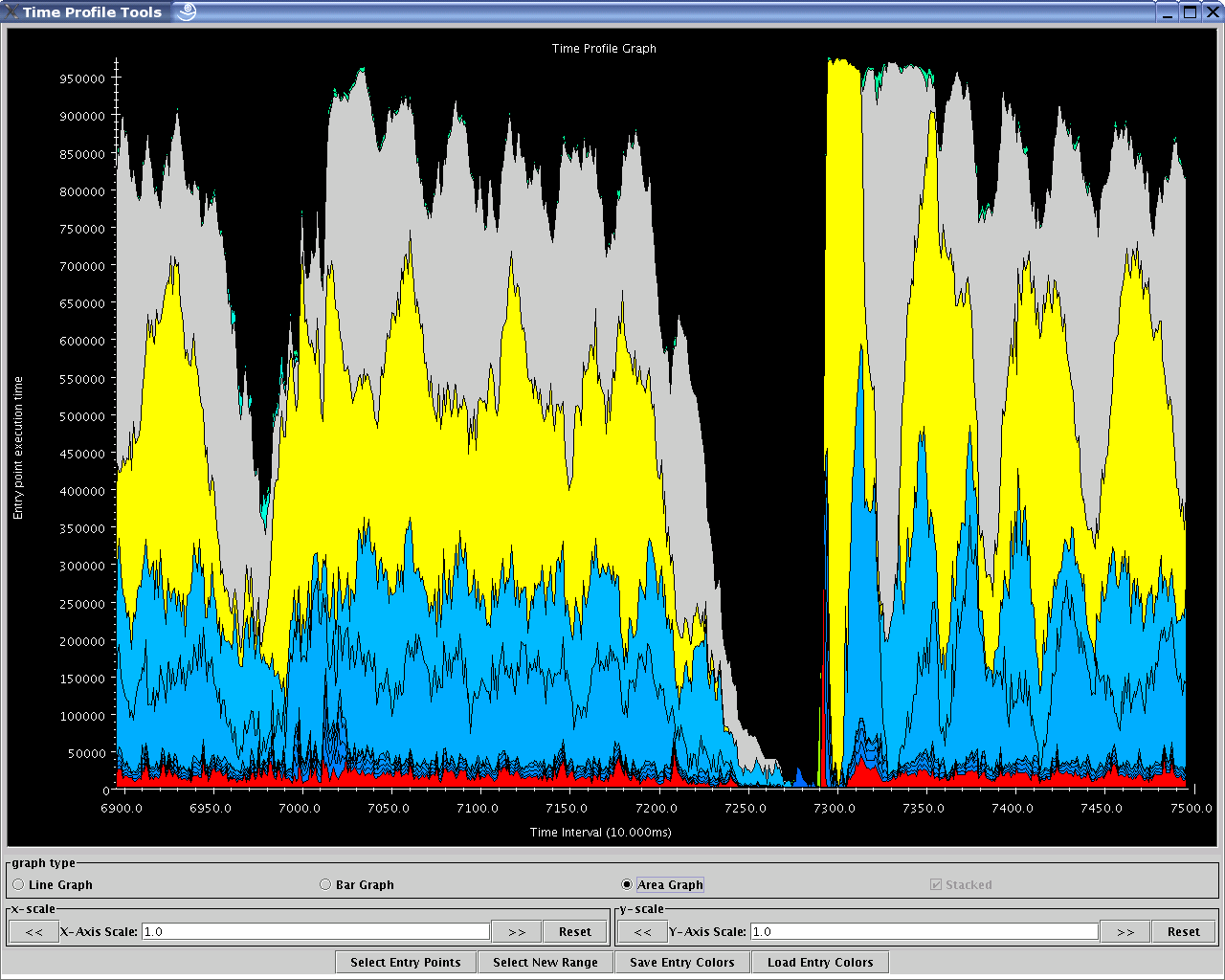 Time Profile
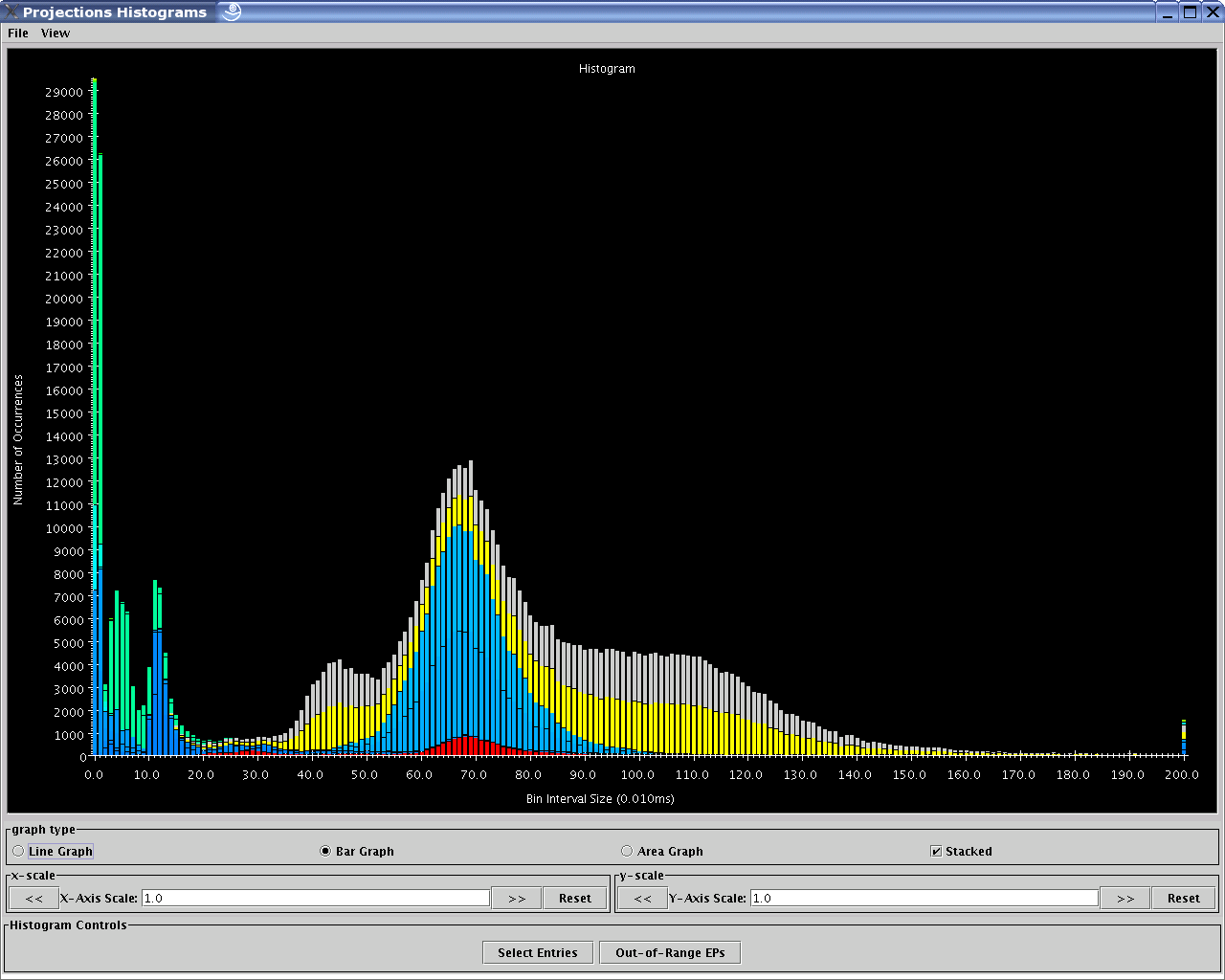 Histogram
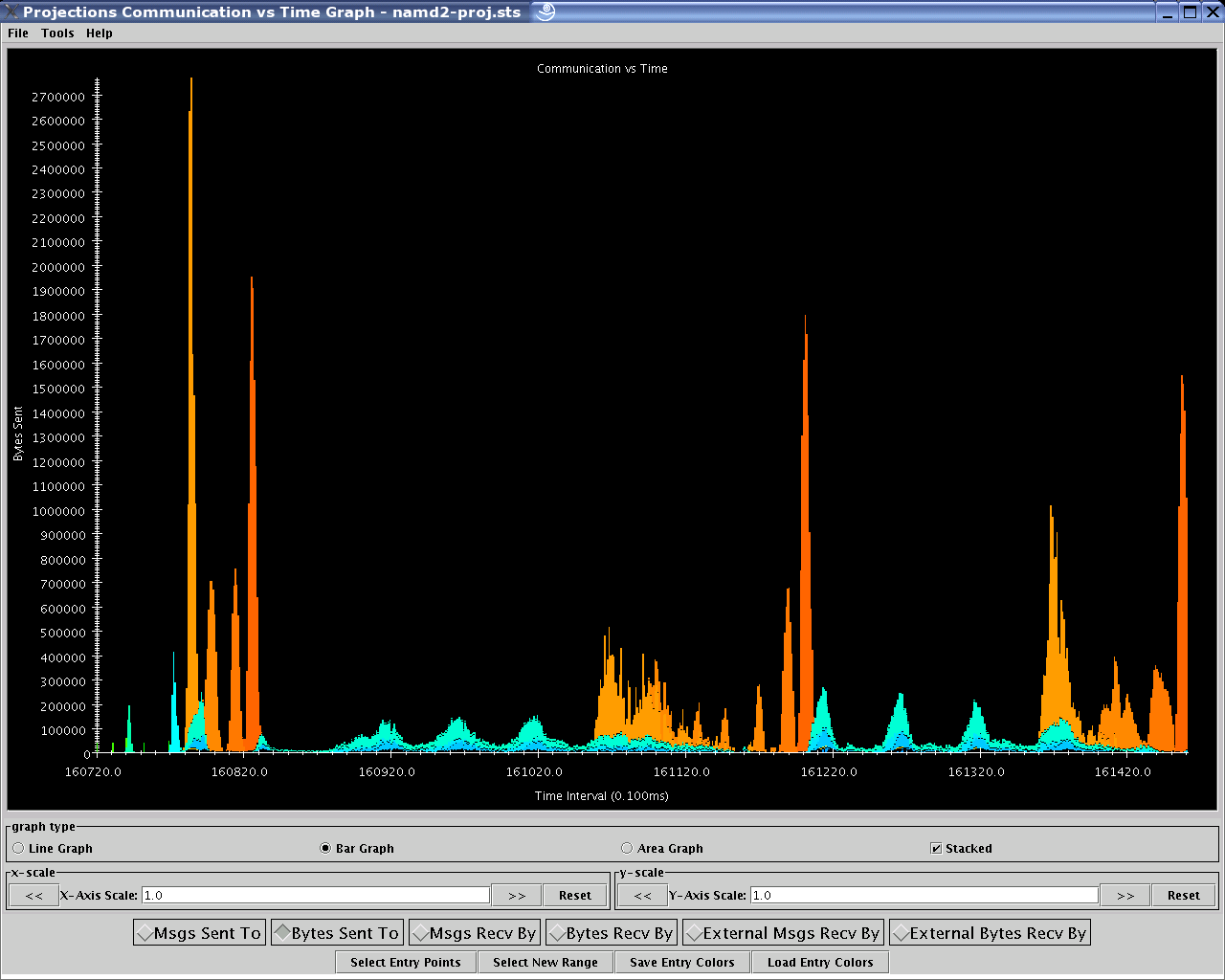 Communication vs. Time
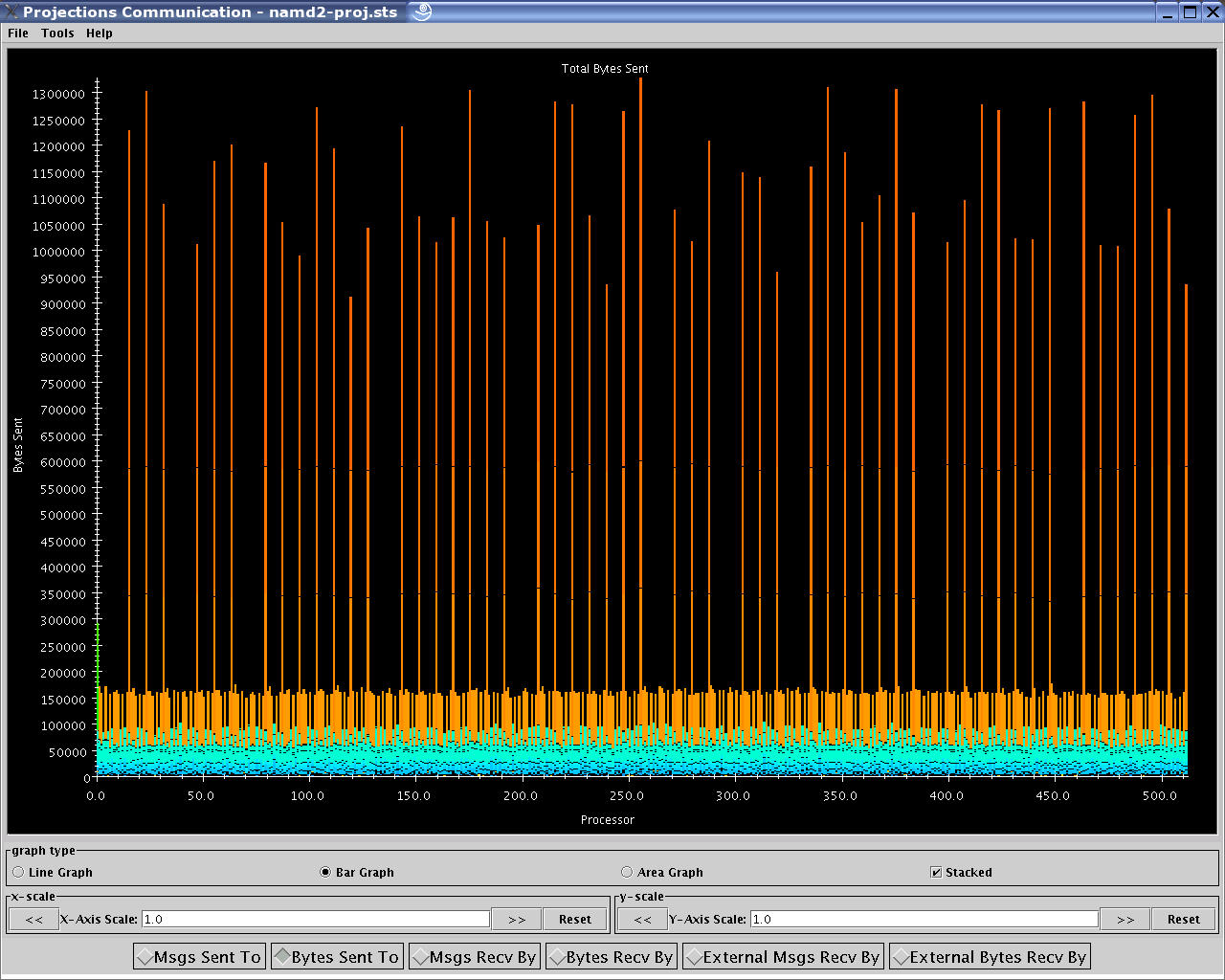 Communication per Processor
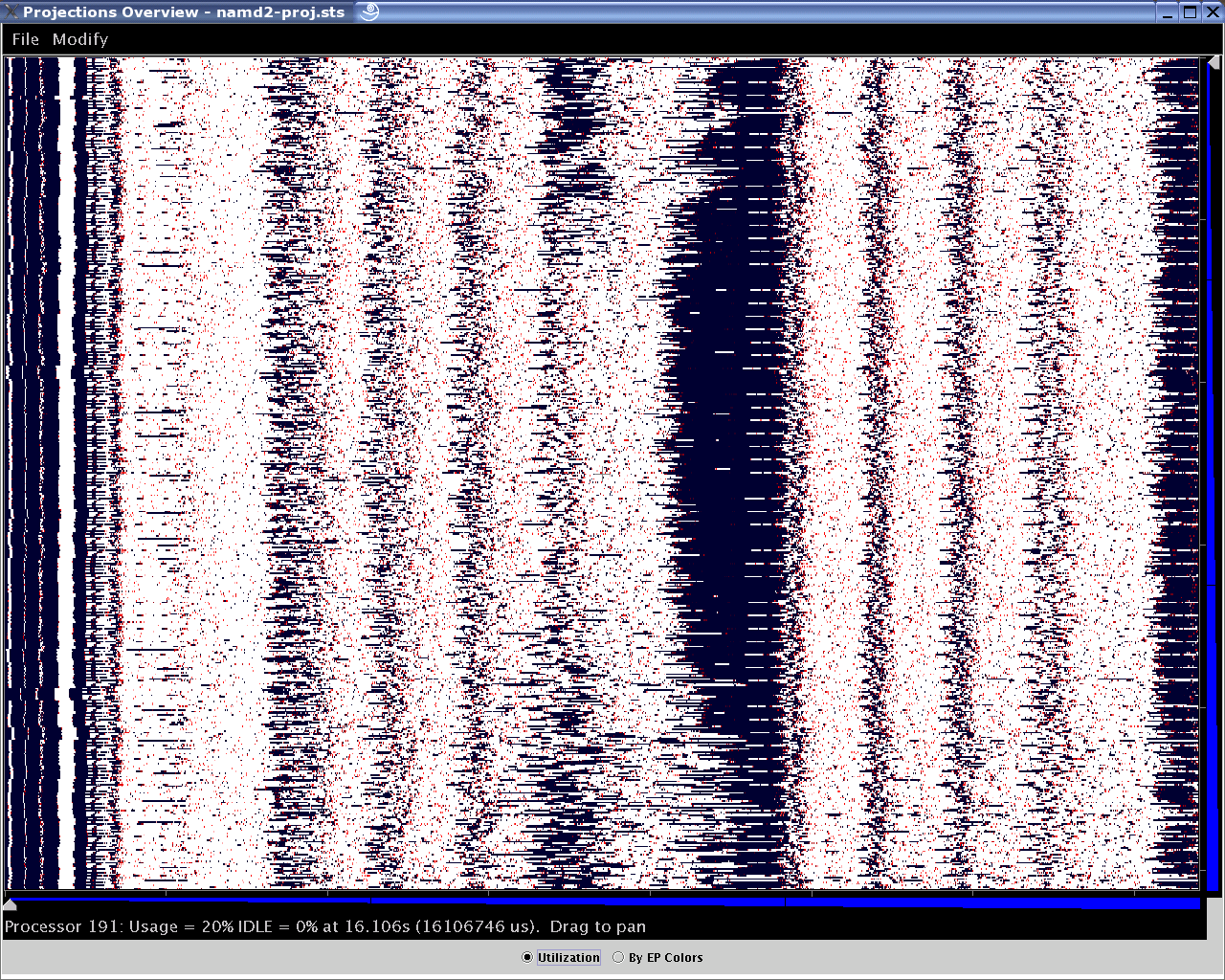 Intensity of plot represents PE’s utilization at that time
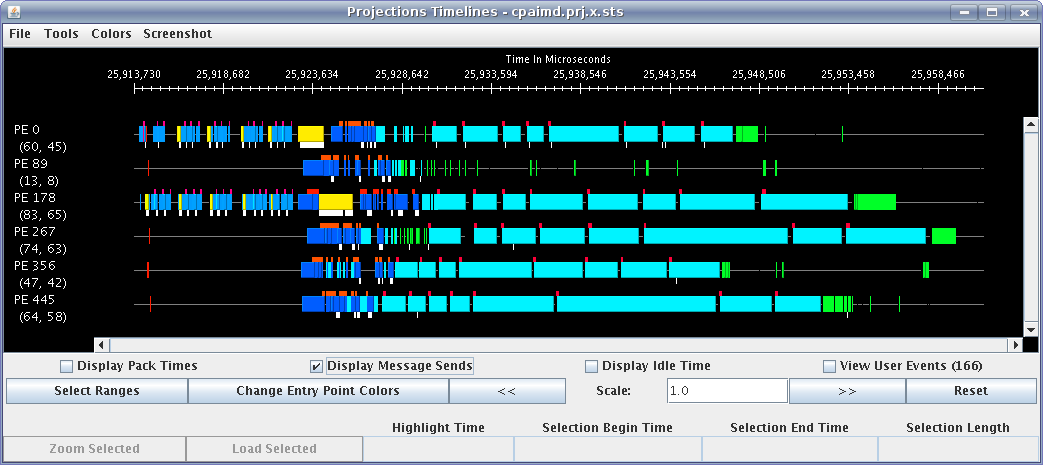 Timeline
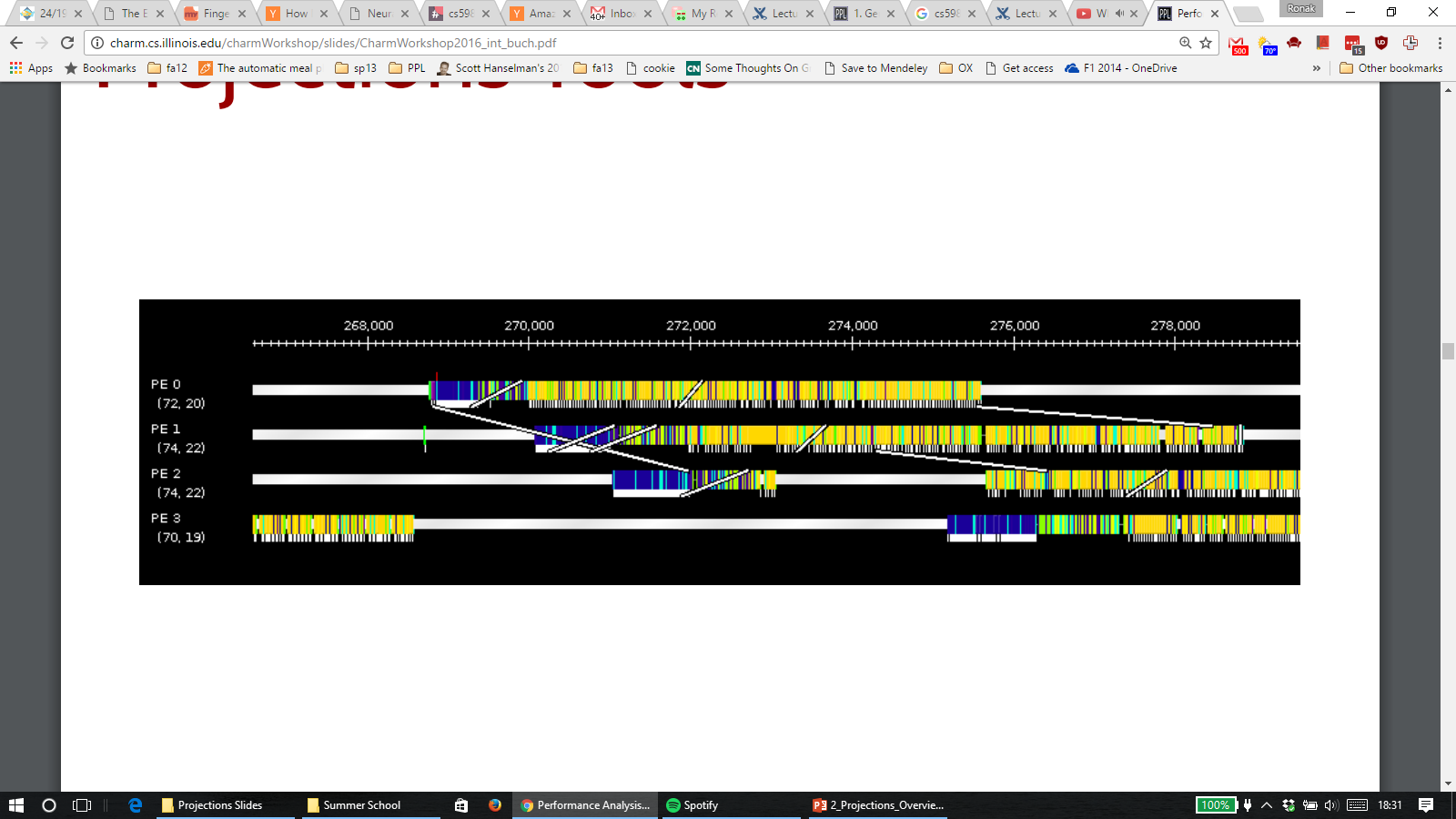 Clicking on EPs traces messages, mouseover shows EP details.
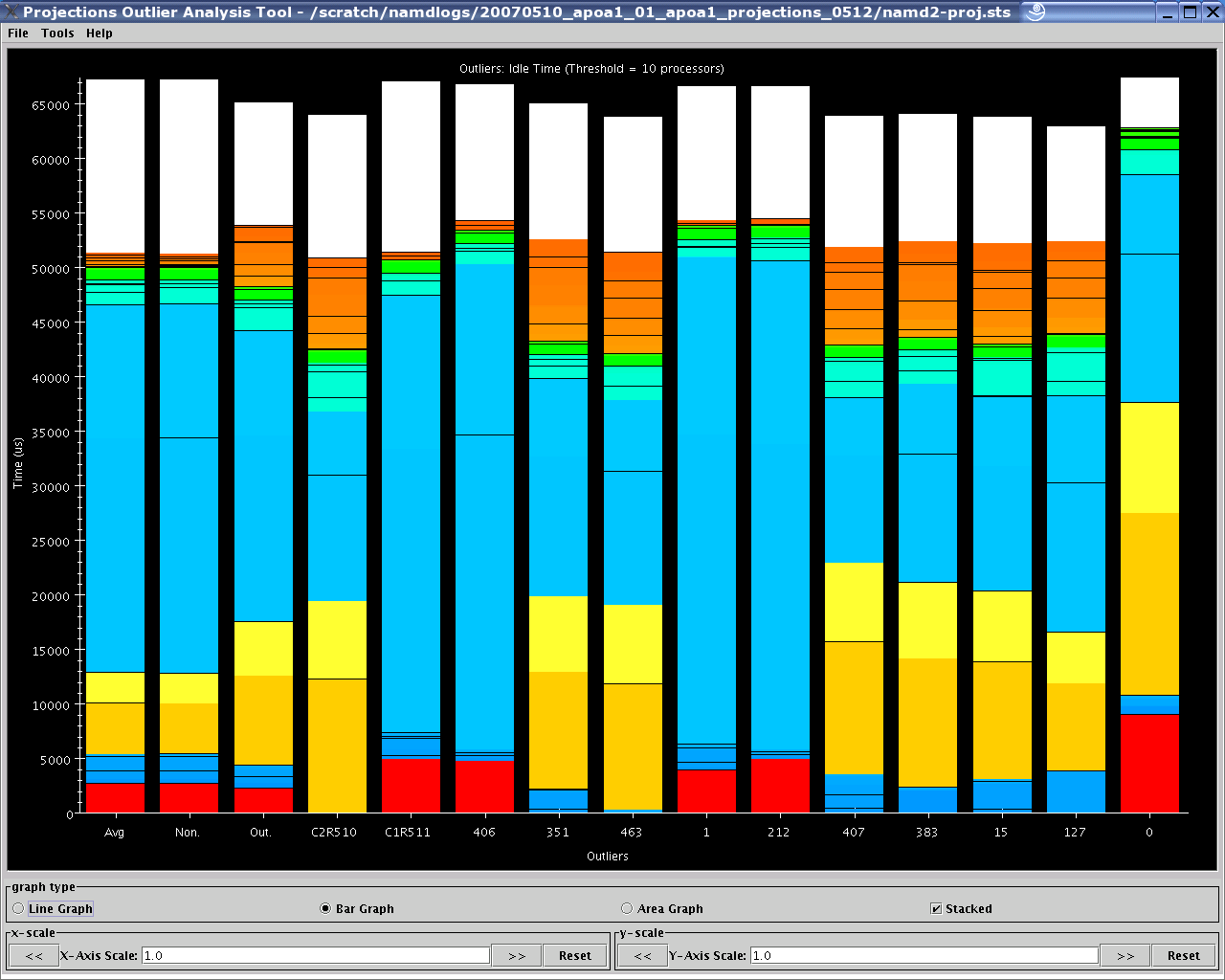 Outlier Analysis
No Load Balancing
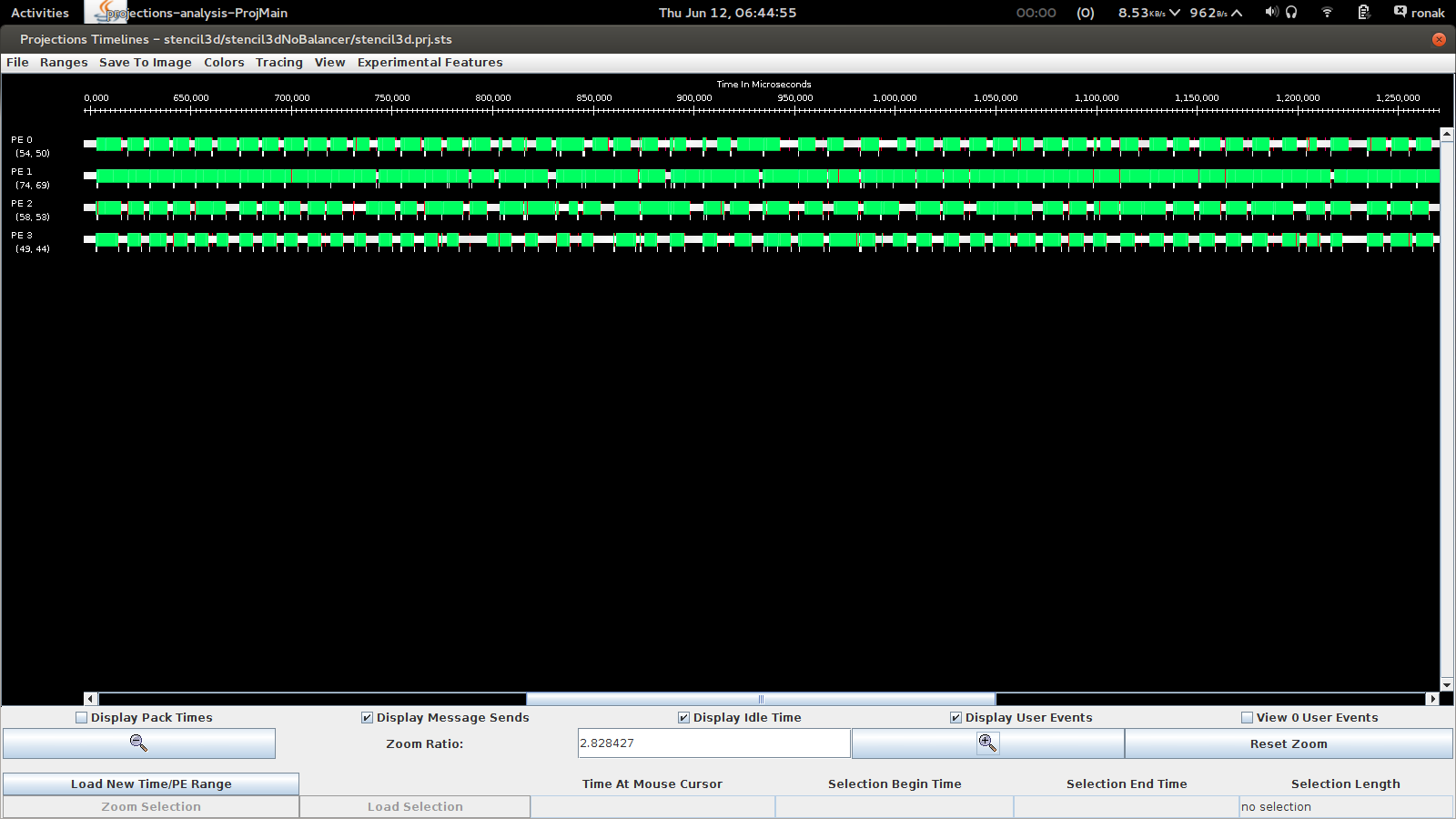 Original Time Profile
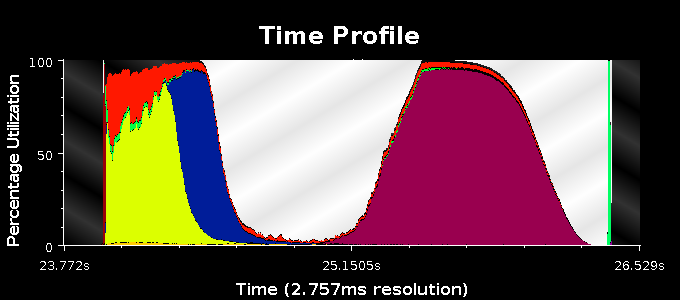 Original Time Profile
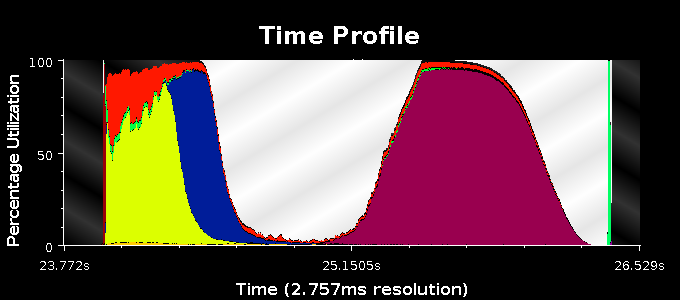 Why is utilization so low here?
Outlier Analysis
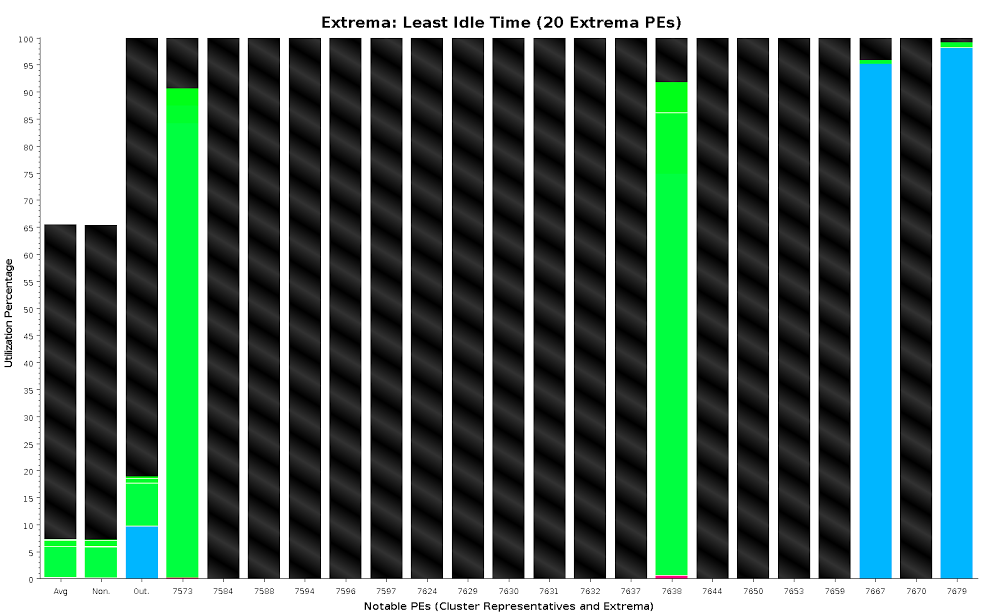 Final Time Profile
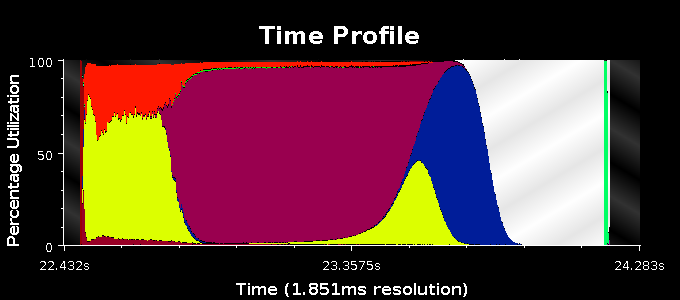